Mathematics
Rotational Symmetry 

Independent Task
Miss Oreyomi
‹#›
Questions
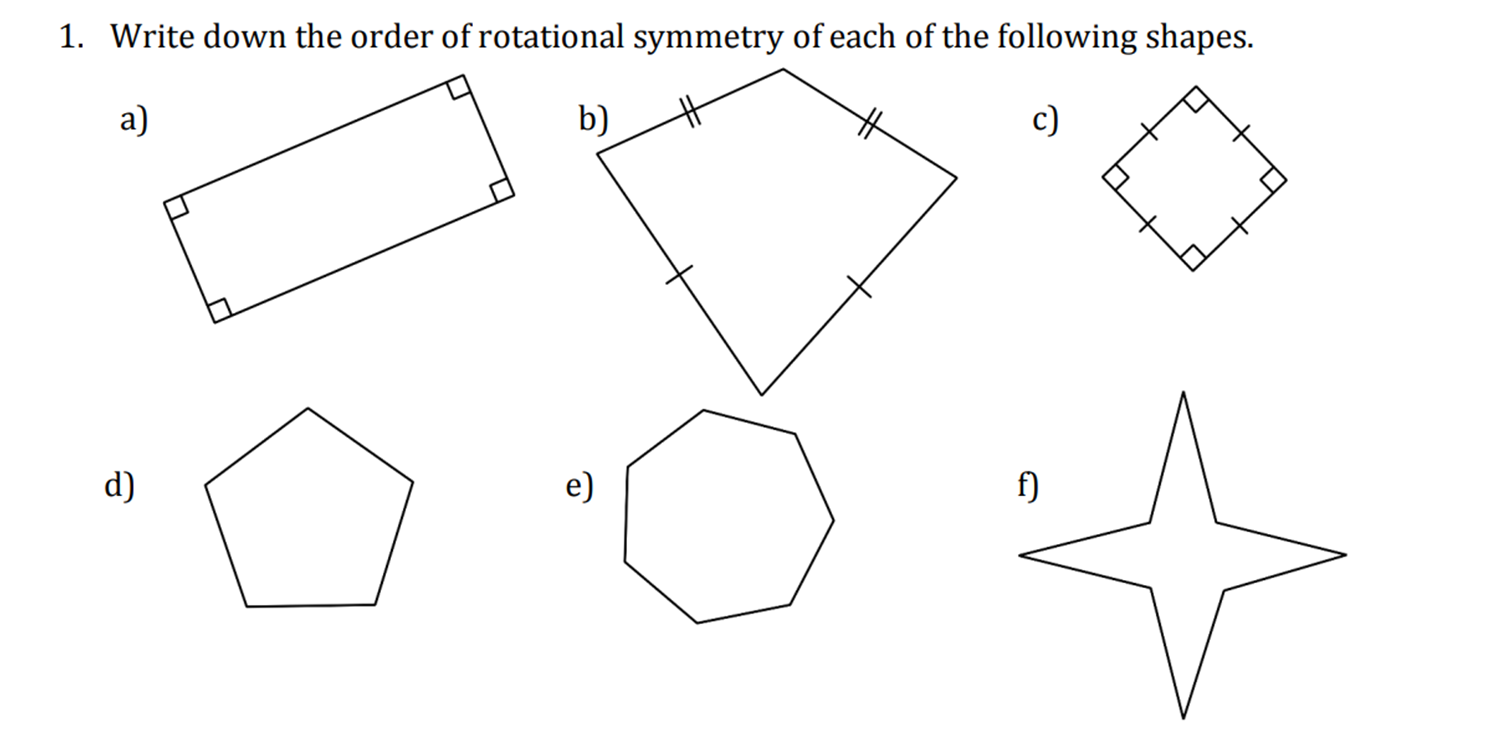 ‹#›
Questions
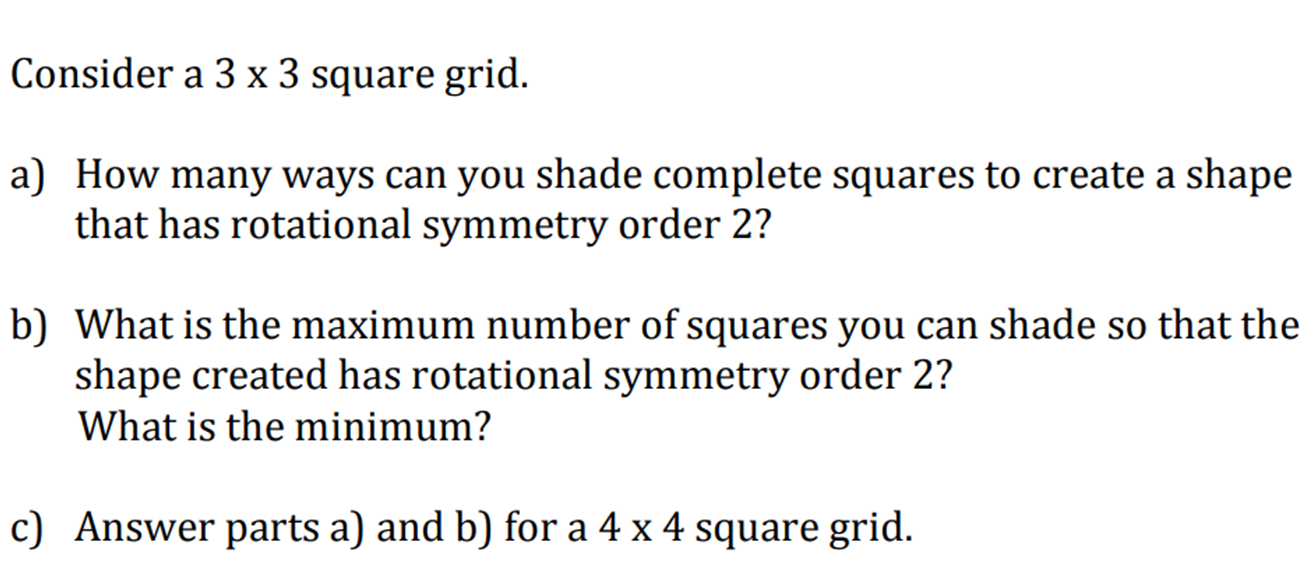 ‹#›